Livestock Drinking Water Quality
Eve Brantley, Ph.D., Extension Water Specialist
Kim Mullenix, Ph.D., Extension Beef Specialist
Livestock Water Quality
Water quantity and quality are important for overall maintenance of herd health and productivity

If water is suspected of causing a health problem, seek veterinary assistance to determine a diagnosis
1/4/2018
2
How much water do cattle need?
Between 7-20 gal / dayDepends on:
	Forage dry matter
	Season
	Physiological State
1/4/2018
3
Water Needs of Cattle
Source: NRC, 2016
1/4/2018
4
Forage Dry Matter
Green forage is higher in moisture than dry forage

Water consumption increases when cattle consume hay compared to fresh forage
1/4/2018
5
Season
Higher temperatures increase water consumption

High humidity reduces daily consumption
1/4/2018
6
Physiological State
Water consumption increases with age, weight, pregnancy and lactation

A general rule of thumb is livestock need 2 gallons of water per 100 pounds of body weight each day
1/4/2018
7
Water Quality
Drink More Water + Ability to Consume More Feed = Weight Gain

If drinking water has high levels of contaminants, livestock will drink less of it (less feed, less weight)
1/4/2018
8
Water Supply Considerations
*Clean Water – Well, spring, or river – pumped to trough
Source: Willms et al., 2002
Temperature
Cattle prefer water between 40°and 65° F

Consumption reduced if water is warmer than 80° F
1/4/2018
10
Salinity / Total Dissolved Solids (TDS)
Salinity includes sodium chloride (common salt), magnesium (Epsom salt), calcium, and sulfate

Levels of salinity <1,000 mg/L are considered safe to drink

Above this level, livestock may limit water intake and experience adverse health effects such as diarrhea
1/4/2018
11
Nitrate
Safe levels for livestock drinking water are below 100 mg/L 

Nitrate levels above 300 mg/L may result in severe health problems and death 

Be aware of nitrate levels in water and feed to ensure a balanced diet
1/4/2018
12
Why Worry About Nitrate?
Nitrate is reduced to nitrite in the rumen

Nitrite limits amount of oxygen that can be carried in blood

Special concern during drought when certain forages may accumulate high concentrations of nitrate - summer annual grasses, bermudagrass, and Johnsongrass under conditions of high nitrogen fertilization
1/4/2018
13
Pathogens
Pathogens are disease-causing organisms that may be introduced by untreated animal waste

Consuming untreated waste can lead to health concerns
1/4/2018
14
Cyanobacteria (blue-green algae)
Excess nutrients and stagnant water can stimulate harmful algae growth, such as cyanobacteria, also called blue-green algae

Cattle can become sick from toxins (microcystins) released by blue-green algae
1/4/2018
15
Protect Drinking Water
Test drinking water source annually

Auburn University Soil and Water Test Lab can screen water samples for 16 parameters of interest including nitrates, pH, and total dissolved solids

http://www.aces.edu/anr/soillab/ (new page when we know)
1/4/2018
16
Protect Drinking Water
Limit livestock loafing in ponds or wet soils

Infections from soil borne bacterium, such as fusobacterium or foot rot, may be transmitted with increased exposure to stagnant water and wet soils
1/4/2018
17
Protect Drinking Water
Manage access of livestock to ponds or streams 

Keep a healthy streamside forest to protect streams and rivers

Protect water source watershed by maintaining plants and limiting chemicals and manure transport into the water
1/4/2018
18
Protect Drinking Water
Pipe water to a quality water trough or other waterer

Freeze proof troughs (examples include floating ball top waterers) work well in cold weather and keep water cool in the summer - they also keep water relatively clean and free of algae
1/4/2018
19
Protect Drinking Water
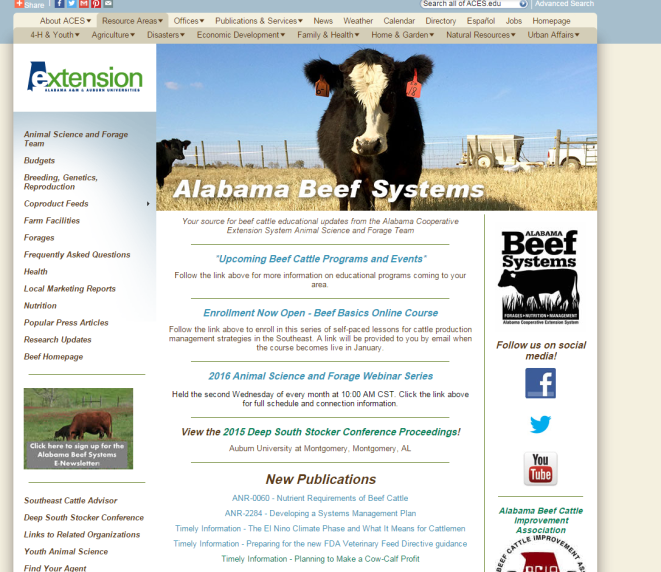 For more information, check out these websites: 

www.aces.edu/beefsystems

www.aces.edu/anr/soillab
1/4/2018
20
Questions?
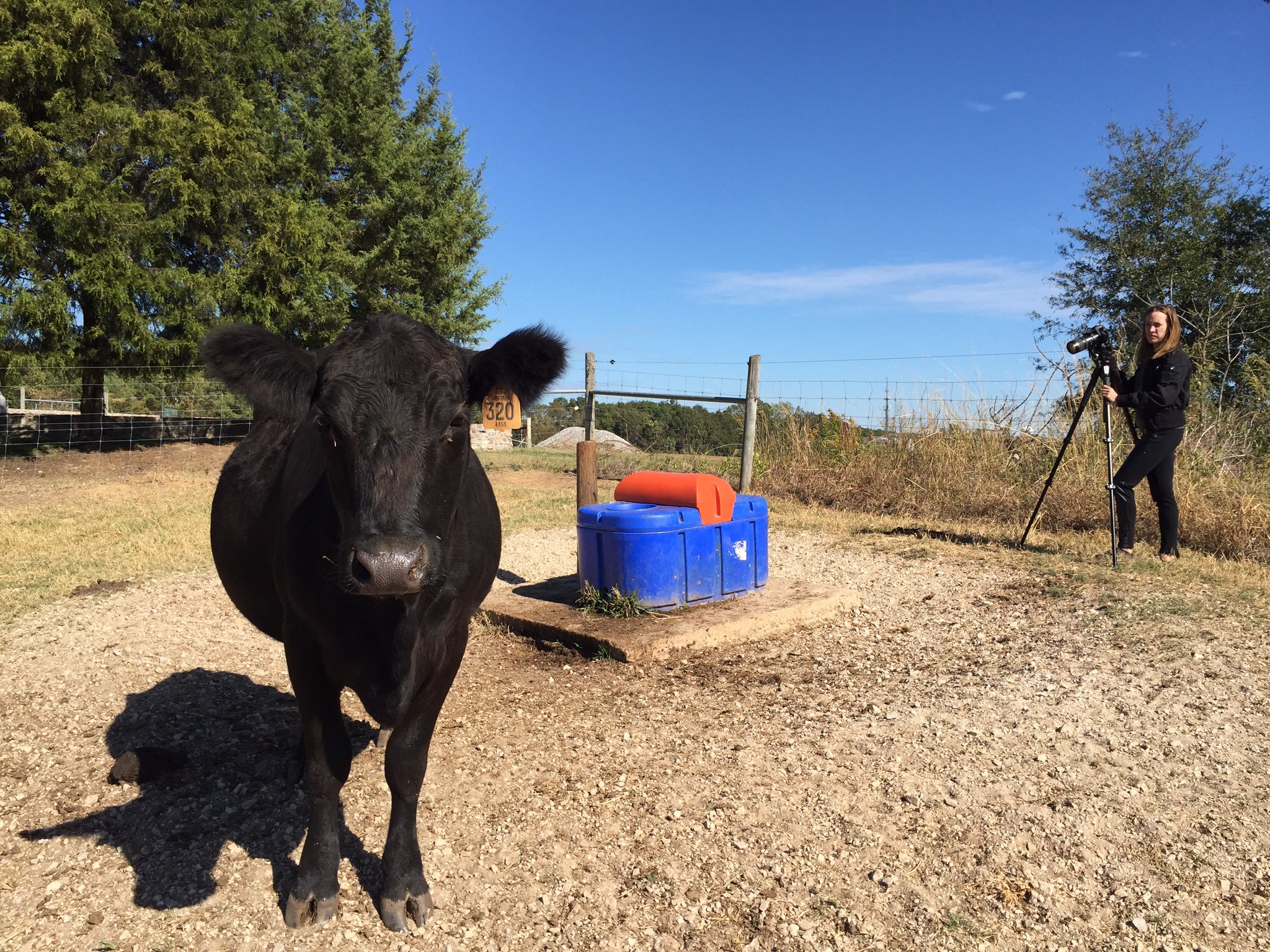 1/4/2018
21